Pentwater Harbor Research CommitteeDecember 2-9, 2013PentwaterChannel.org
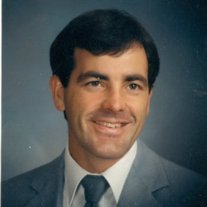 Mark LeeApril 15, 1958-November 25, 2013
Committee formed last year to improve understanding of shoaling of the channel and its outlet
Met 10 times between July 6, 2012 and October 28, 2013
Collegial and productive
Outstanding knowledge and expertise
Excellent help from Prof Guy Meadows, Director of Great Lakes Research Center
History
Channel dug by Charles Mears  in 1850’s
Dredging funded by federal government since about 1876
Dredged nearly every year since 1963
$3,045,866 in real dollars
As much as $17,728,700 in inflation-adjusted dollars adjusted to 2011
Channel has shoaled significantly at least twice
"So far as the United States government is concerned, its Pentwater project has been abandoned, and the harbor facilities are being allowed slowly to go ruin. The government engineers have reported adversely to proposals of further development or maintenance and the result is that no more federal appropriations are available for the port. Abandonment, of course, means ruin."[
[local newspaper clipping dated 4-26-21 from Pentwater Historical Society]
Approach
Understand extent of problem
UnderSee Explorer
Garmin 441s
Boston Whaler
Lowrance sidescan sonar
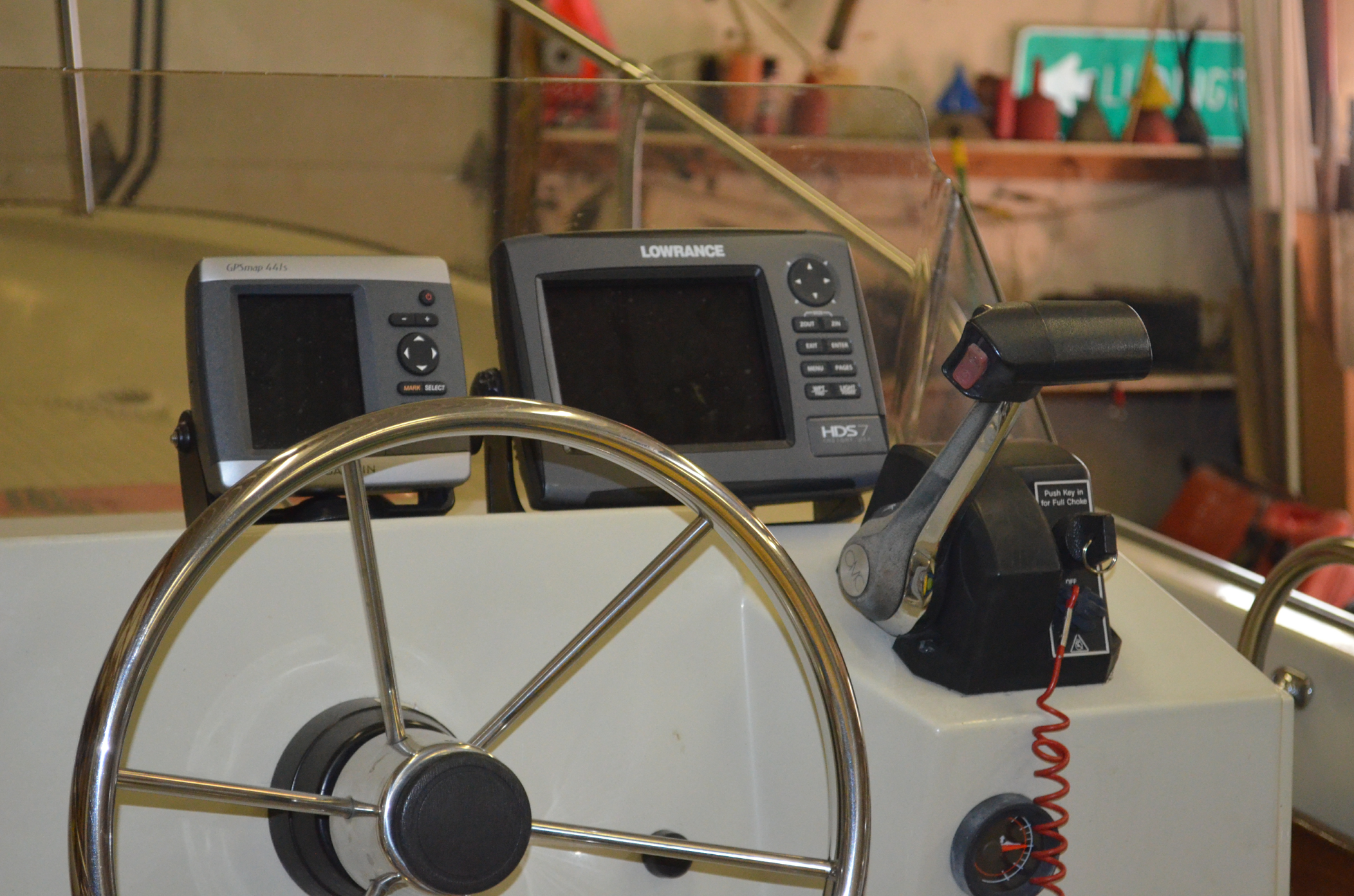 Progress
Mapped  about 23 times since March 2012
Worked with software developer William Burlison to add
Area of interest designation
Volumes to be dredged
Animation
Software may become open source, or may have an Software Development Kit or Application Programming Interface
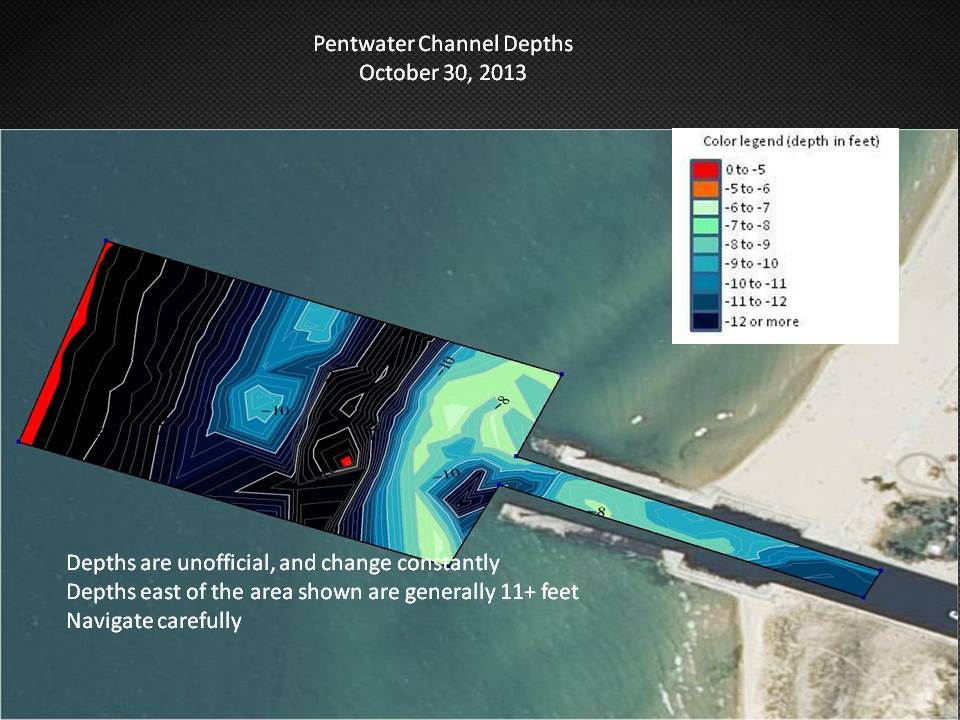 Actions
Oceana County Community Foundation fund
$45K
Pentwater Village $15K
Pentwater Lake Improvement Board $15K
Dredged July 12-13, 2012
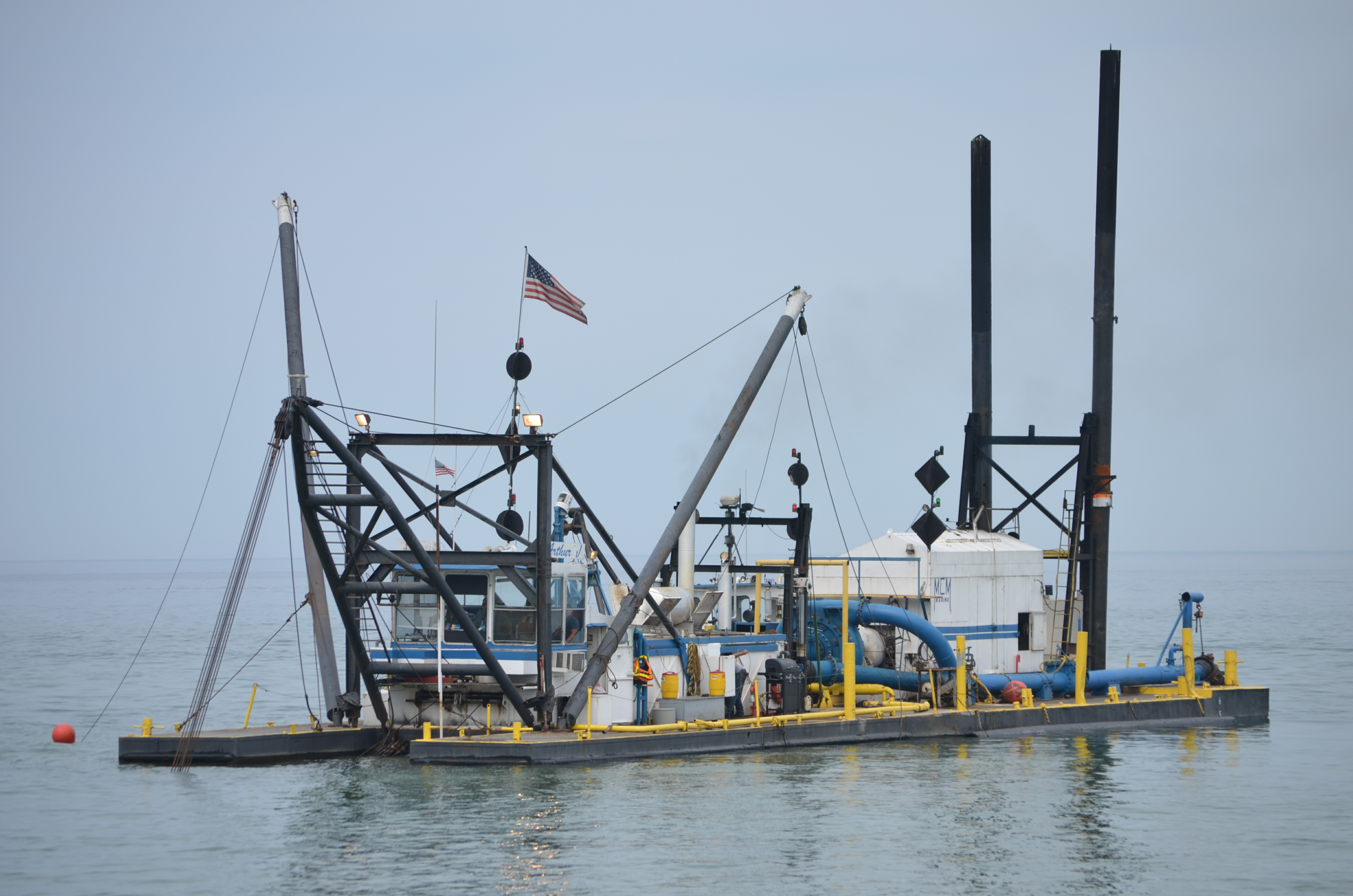 Tentative conclusions
Channel shoaling largely a result of blowing sand 
Offshore shoaling caused by wave-driven offshore currents
Prof Meadows
USACE
Blowing sand
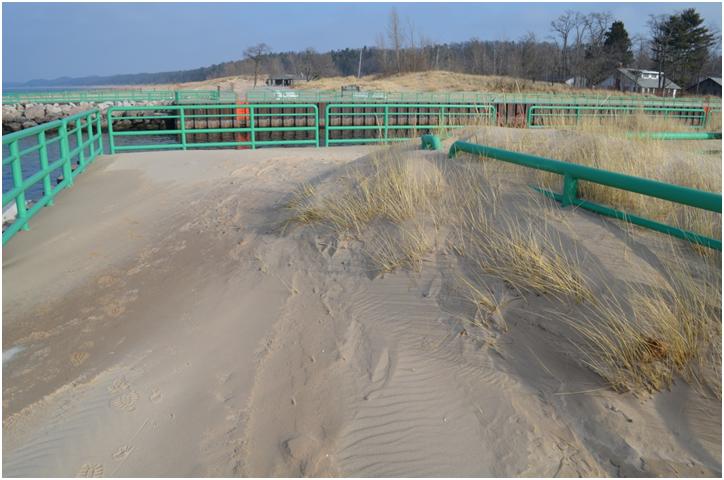 Spearheaded by Tom Sturr
Great help from Manny Valdez
Fencing installed along north pier railing
Initially porous
Impervious layer added
Snow fencing on south side by Oceana Beach Association
Need permanent fencing
Lake Michigan levels
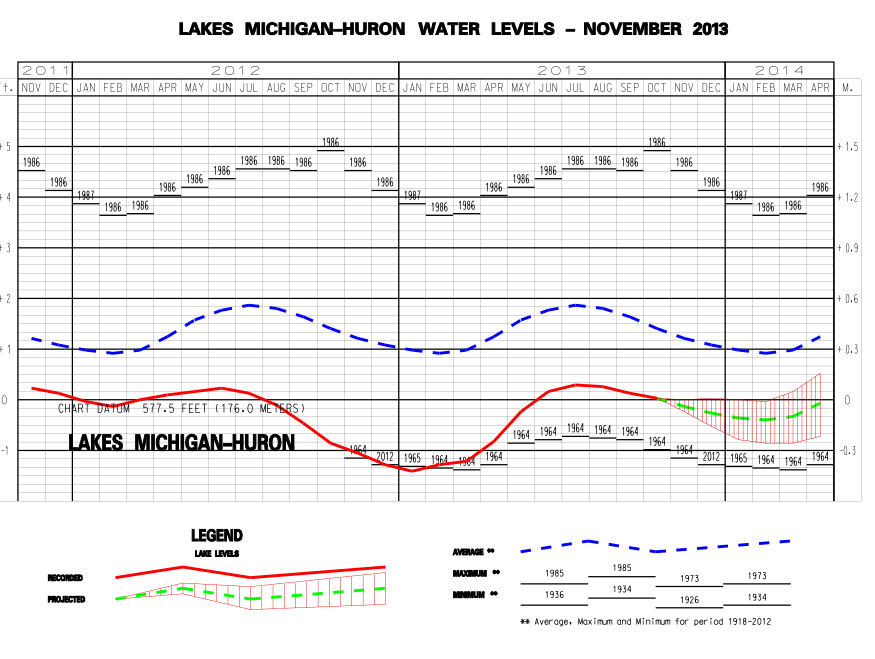 Conclusions
Shoaling will continue to be a problem
Proper fencing will reduce dredging volume
Funding—approximately $50K per year—will be required for the foreseeable future
Funding should be shared by
Village of Pentwater
P:entwater Township
Pentwater Lake Improvement Board
Private funds under extraordinary conditions
Hope to continue data collection
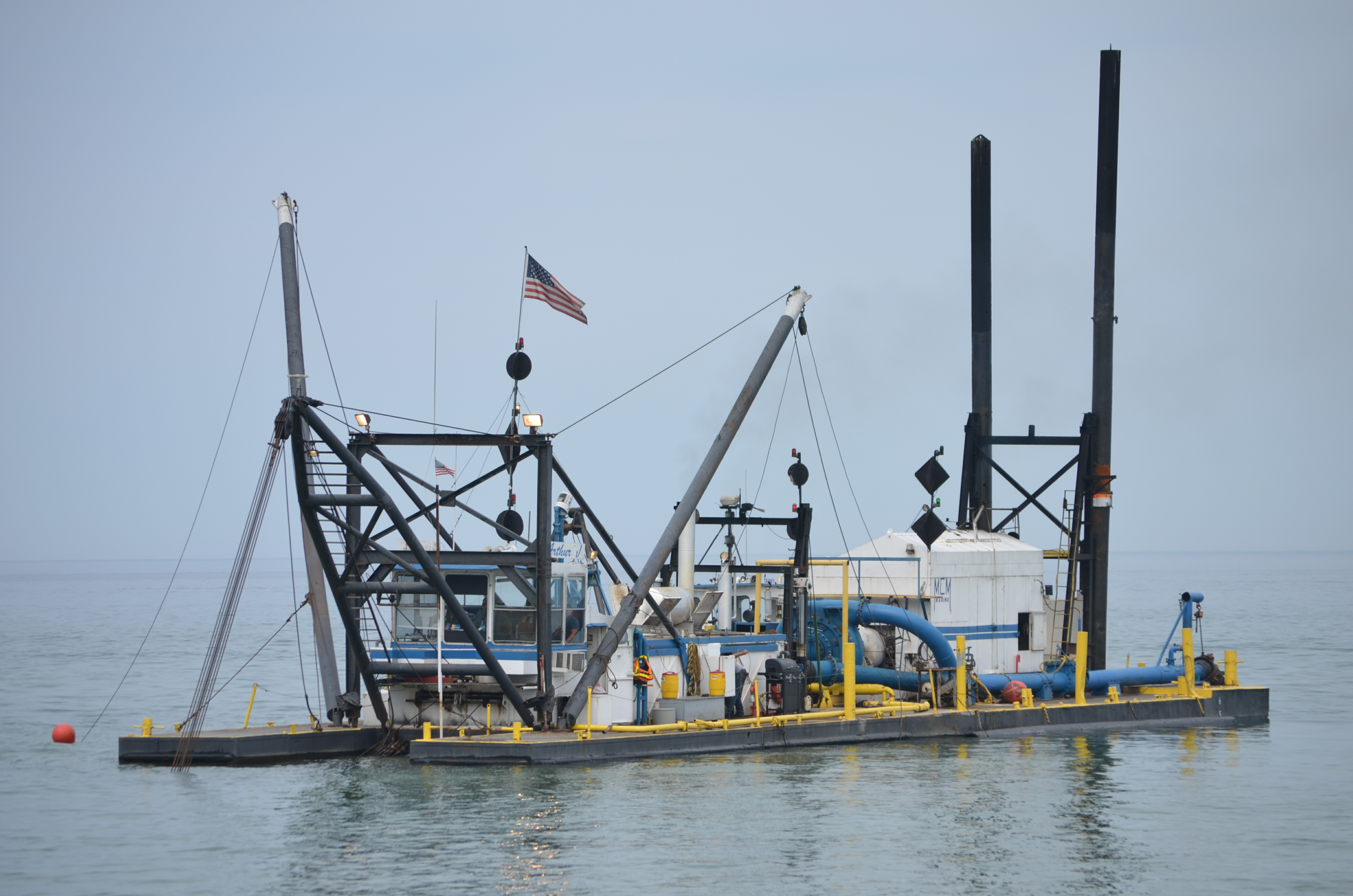 July 13, 2012